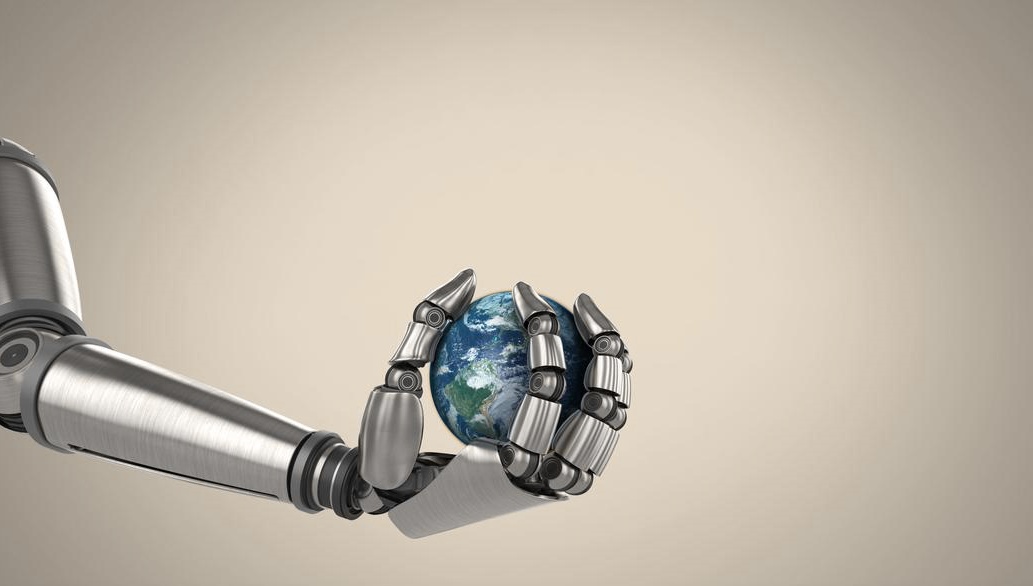 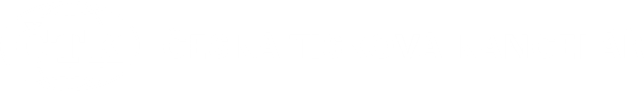 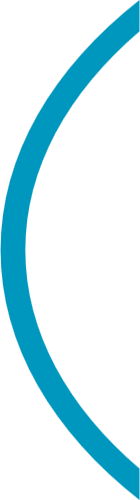 Automatizace zpravodajství ČTK a
                nástroje generativní AI
RADKA MATESOVÁ MARKOVÁ
             šéfredaktorka zpravodajství ČTK
Automatizace ČTK: Od Karla k rur
souhrny - první odstavce vydaných zpráv
datová grafika
generované zprávy o cenách benzinu, statistiky dpr. nehod
1992
2006
2020
2006
2018
plánovací modul - deníky očekávaných událostí, plány
základní výsledkové volební zpravodajství
2
[Speaker Notes: Prvky automatizace jsou ve zpravodajském servisu ČTK přítomné už 30 let. 
ČTK kromě zpráv vydává spoustu dalších materiálů, jako první se automatizovaly ty, které vznikaly extrakcí z materiálů jiných. 
Z hlediska plánovacího byl zlomem rok 2006.
Z hlediska generování zpravodajských textů pak rok 2018, kdy mimochodem ČTK slavila sté výročí. 
Nyní se dostáváme do dalšího stadia - kromě další práce na vývoji generovaných textů z dat stejně jako ostatní média hledáme cesty, jak využít nástrojů AI, nad jejichž vývojem a fungováním nemáme kontrolu, ale které bezpochyby značně promění práci novinářů, stejně jako je proměnil v minulosti nástup telegrafu, dálnopisu, internetu či sociálních sítí.]
Agenturní zpravodajství
velmi podobná struktura textů („obrácená pyramida“)
agentura sama nekomentuje
relativně nižší podíl investigativy
práce s daty – základní vyhodnocení + názory, ohlasy
background (kontext, souvislosti)


    cca 4000 generovaných zpravodajských textů v Infobance ČTK
[Speaker Notes: Proč je agenturní zpravodajství vhodné k automatizaci.

Zpravodajské texty = headliny, fleše, zprávy. Nepočítáme tam tedy deníky, plány atd…

Limity z hlediska AI - nejde příliš o kreativní texty, důraz na přesnost, srozumitelnost.]
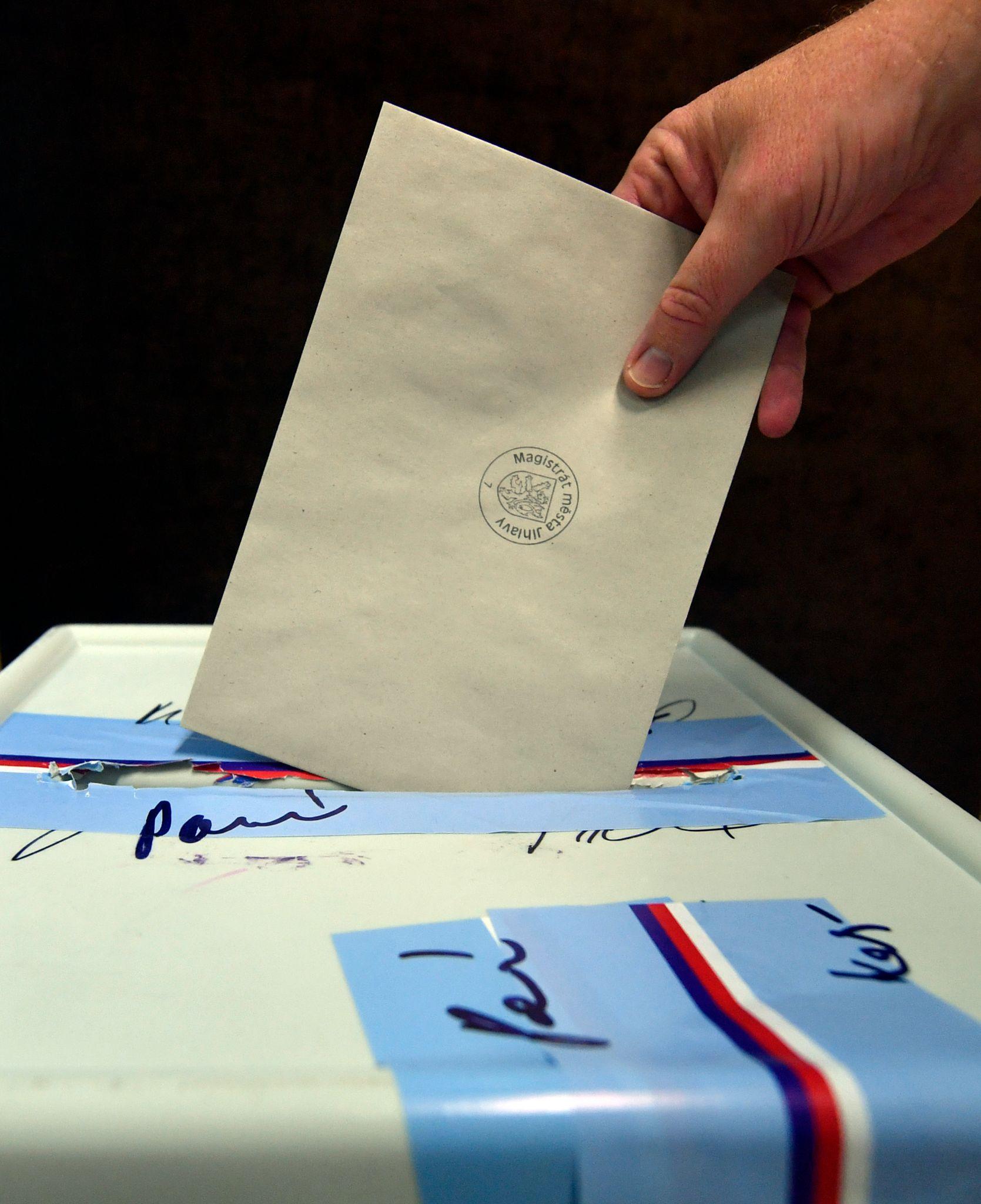 Volby 2018 - 2023
napojení na data ČSÚ
průběžné i celkové zpravodajství + prognózy (dopočet),
příprava šablon trvá několik týdnů (jména, číselníky, ale i kontext) + testování
od 2020 spolupráce s Geneea 
během voleb zrychlení, odbourání rutiny, rychleji ke kreativnější práci
kontrola: vše přes editora
transparentnost: redakční zkratka  - rur -
4
[Speaker Notes: Od letoška máme takto pokryty všechny typy voleb v ČR - komunální, krajské, parlamentní, senátní i prezidentské
Geneea - zejména pomoc s lingvistickým zpracováním, výrazně se vylepšil výstup - první zprávy strohé, flexe atd…
V nejnovější verzi nástroje Geneea chceme mít varianty formulací, tedy text vygenerovaný ze stejných dat by neměl být vždy stejný 
Rozdíl oproti genAI - chování nástroje máme plně pod kontrolou]
Volební zpravodajství rur
Po sečtení poloviny okrsků vedlo ANO před Spolu a PirSTAN

Praha 9. října (ČTK) - Ve sněmovních volbách vedlo po sečtení poloviny okrsků hnutí ANO s 29,75 procenta hlasů před koalicí Spolu, která měla 24,53 procenta. Třetí byla koalice Pirátů a STAN se 13,88 procenta. Do Sněmovny by se dostala čtyři uskupení, vyplývá z výsledků na webu volby.cz. Vládní ČSSD má průběžně 4,99 procenta, a do Sněmovny by se tak nedostala.
Hnutí SPD mělo na čtvrtém místě 10,68 procenta. Pod pětiprocentní hranicí potřebnou pro vstup do Sněmovny zůstávají ČSSD s 4,99 procenta, Přísaha s 4,81 procenta a KSČM s 4,16 procenta.
Minulé sněmovní volby vyhrálo hnutí ANO s velkým náskokem na dalších osm stran. Dostalo 29,64 procenta hlasů. Druhá ODS měla 11,32 procenta, třetí Piráti 10,79 procenta a čtvrtá SPD 10,64 procenta hlasů. KSČM měla 7,76 procenta, ČSSD 7,27 procenta. KDU-ČSL obdržela 5,8 procenta hlasů, TOP 09 měla 5,31 procenta hlasů a STAN 5,18 procenta.
Volební účast dosáhla v minulých sněmovních volbách 60,84 procenta.
rur snm
5
Další úkoly pro rur
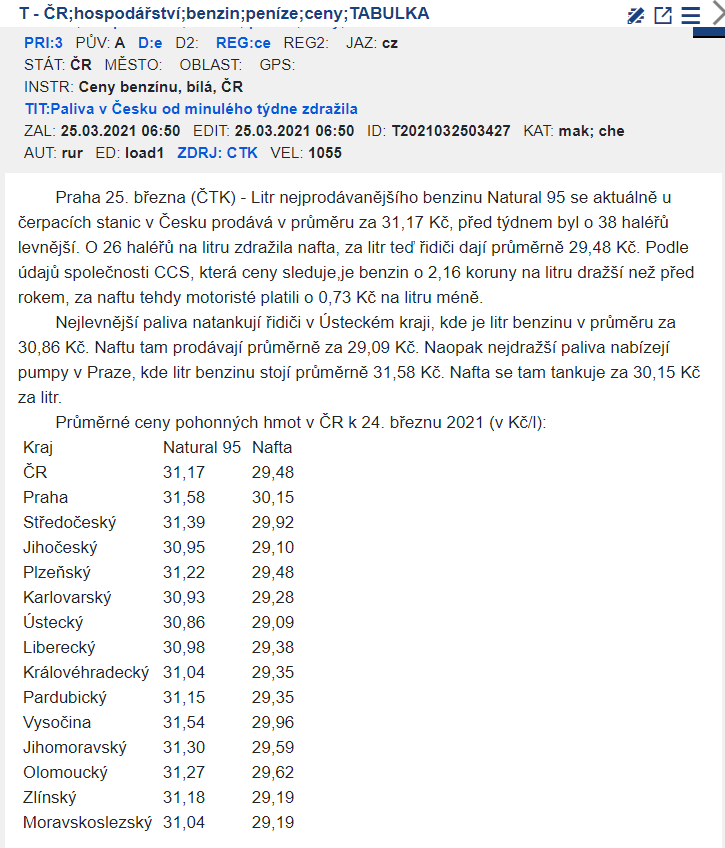 od 2022 - výsledky loterijních her Sazky, hdl o počasí, kurzové zpravodajství

denní, týdenní, měsíční, čtvrtletní statistiky – nově statistiky nezaměstnanosti
základní zpravodajství – rychlejší formáty
sportovní výsledky

Podíl na vývoji:
burzovní zpravodajství  (TAČR/FSV/ČVUT/ZČÚ) - používala E15, pro zprávu ČTK chyběly včas aktuální souvislosti
Nástroje generativní AI přichází…
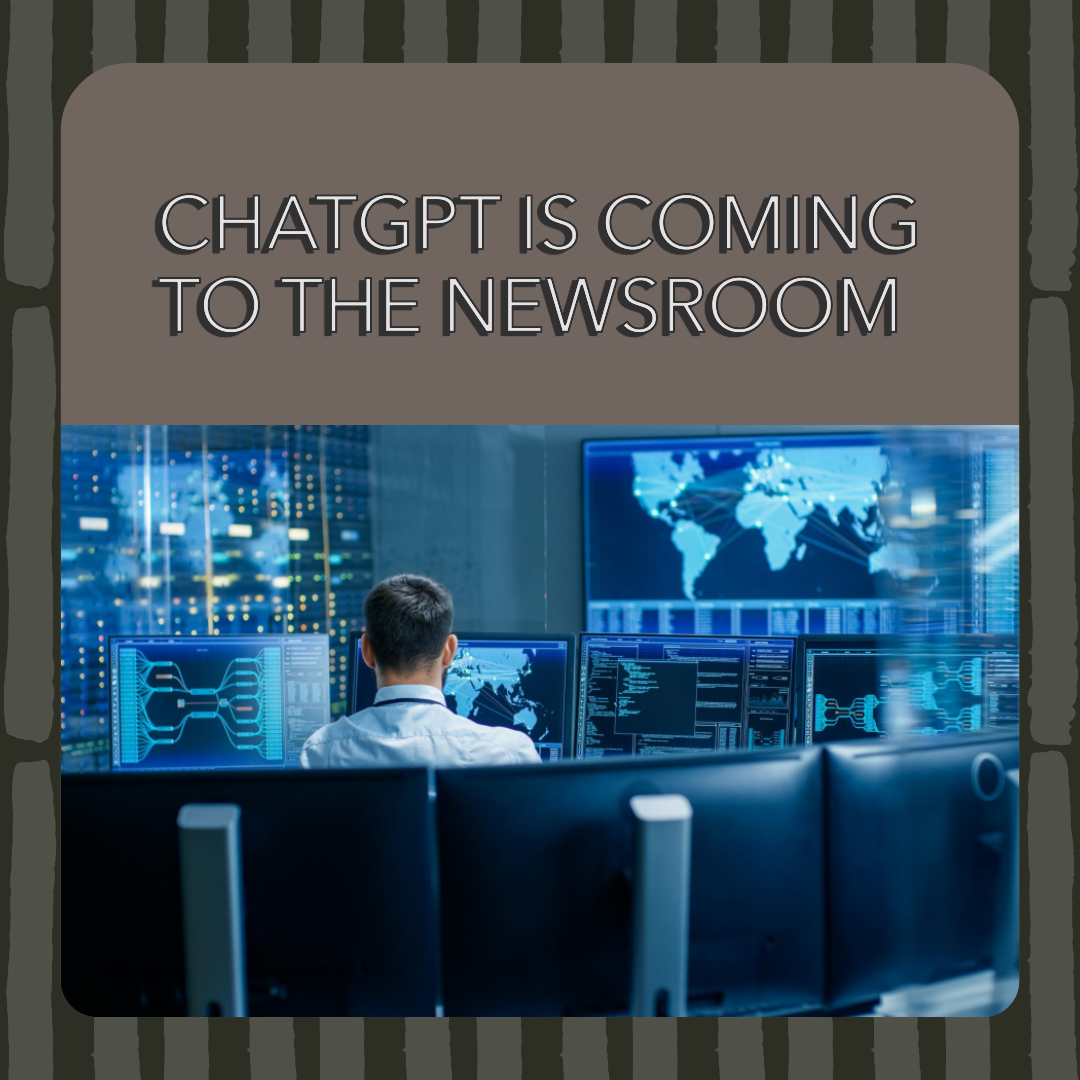 jsou k dispozici všem
působí přesvědčivě
ale píšou i nesmysly!
jak je půjde využít?
v čem mohou škodit?
7
Reakce ČTK na nástup generativní AI
◉ opatrné testování ( ChatGPT, Bing, Perplexity.ai…)
◉ 5/2023 redakční pravidla jako dodatek Kodexu ČTK
◉ redakční školení, newslettery o novinkách 
◉ pracovní skupina k možnostem využití
◉ některé úkoly v redakčním systému (např. návrhy titulků a headlinů, experimenty s editací pasiv…)
8
Nástroje generativní AI vyzkoušelo v ČTK během půl roku od zpřístupnění ChatGPT společnost OpenAI 56,3 procenta respondentů. 
●  Třetina respondentů je  vyzkoušela, ale dále je nepoužívá. 
●  Několikrát za měsíc s těmito nástroji pracuje 15% dotázaných, denně 6,6 procenta. 
Průzkumu se v květnu 2023 zúčastnilo 167 z 250 zaměstnanců ČTK, valná většina z redakčních pozic.
Průzkum v redakci ČTK
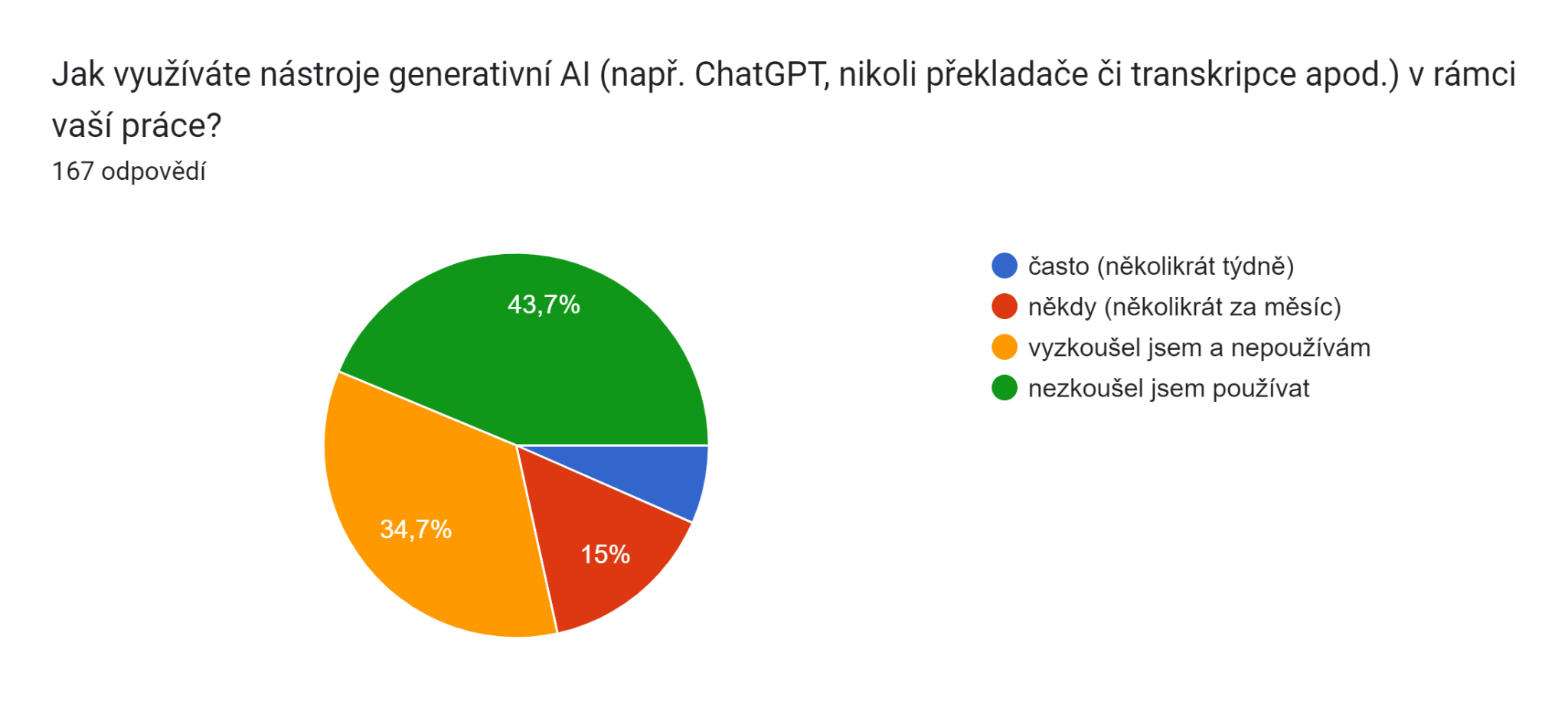 9
Výběr ze zásad ČTK pro použití AI
! zodpovědnost za obsah má vždy člověk (autor, editor) ne AI
! při použití AI je nutné ověřit faktickou správnost upraveného textu
! nástroje generativní AI nejsou vhodné jako spolehlivý zdroj informací. Pokud je použijeme, musíme každý fakt ověřit z jiného zdroje. 
všem redakčním pracovníkům se doporučuje testování nástrojů a sdílení zkušeností 
vítáme nápady na bezpečné používání generativní AI s cílem usnadnit či částečně eliminovat rutinní práci (např. vytváření vlastních GPT agentů)
 X   ve zpravodajství nepoužíváme ke generování a úpravám obrazu
10
Generativní AI jako asistent novináře
úpravy již hotových textů - zkracování, sumarizace 
inspirace (titulky, headliny, témata) - návrhy více variant
překlad, pomoc s překladem (DeepL pěkně zvládá i malé jazyky - lépe přes angličtinu)
kontrola pravopisu a stylistiky (velmi omezeně - složitost češtiny)
rychlá konzultace objemných materiálů
nejen textové zpravodajství, ale i audio, přepisy, popisy fotek…(např. audiopopisek  - speech-to-text - Photomechanic)
A co dál?
SOUČASNÁ RIZIKA: “halucinace”, zdrojování, ale i zkreslení při parafrázích… (kde to ta AI vzala?)
NEDOSTATKY: 
vyhodnocení závažnosti informace na základě aktuálního kontextu
zpracování velkého množství nestrukturovaných informací 
Nástroje GenAI se budou dál zlepšovat, některé činnosti v novinářské praxi nahradí. 
Dobrý novinář, který informace aktuálně zjišťuje, vyhodnocuje, zasazuje do souvislostí  a nespokojí se jen s dodaným, bude i v budoucnu nenahraditelný. 
                             motto ČTK: SPOLEHLIVOST - RYCHLOST - NEZÁVISLOST
12
[Speaker Notes: Současné nástroje genAI nijak nepomáhají (nejdou použít na) zpracování velkého množství aktuálních nestrukturovaných informací, jejich třídění a vyhodnocování (jinými slovy zpracování toho, co se na nás hrne z internetu a socek) a hledání souvislostí. V tom je dnes pořád role novináře nezastupitelná]
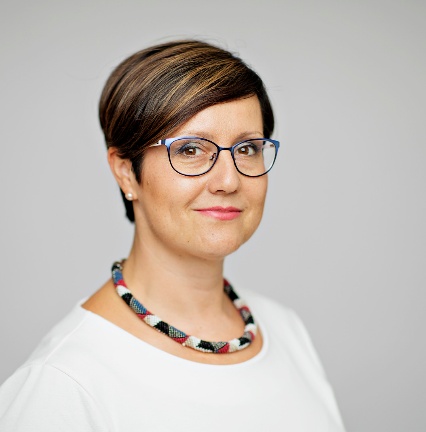 Děkuji za pozornost
Mgr. RADKA MATESOVÁ MARKOVÁ
šéfredaktorka zpravodajství ČTK
markova@ctk.cz